Föräldramöte
Gripen BK F10 24/25
2024-11-06
Våra mål säsongen 24/25
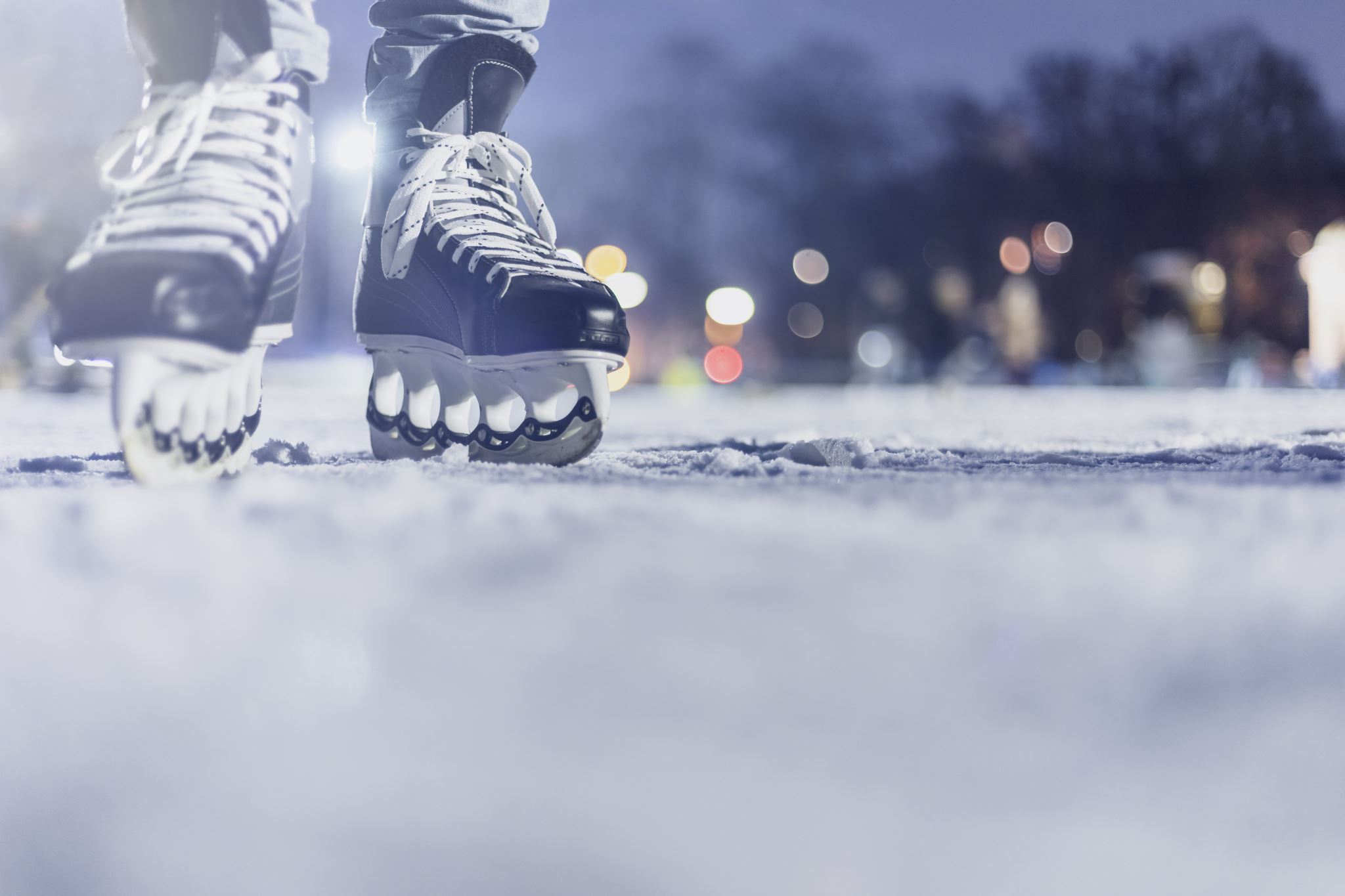 Träningar
Tider: Ons 18:00-19:00, Lör 10:00-11:15

Träna på att knyta skridskor – bra att träna på även hemma

Slipning av skridskor, om detta behövs hjälp med så kom i god tid innan träning, finns flera som kan hjälpa till med detta

Utrustning/skydd – namna gärna då tjejerna har liknande utrustning och träningskläder. Träningströjor ingår i avgiften, kommer delas ut när dessa kommer samt när avgiften är betald

Stöttning på isen – vi ser gärna att de föräldrar som kan och har möjlighet finns med på isen. Vi ledare ska också i god tid meddela de gånger vi är någon borta så att vi kan få in någon extra.

Skridskoteknik, passningsteknik – vi håller oss till några övningar som vi utgår ifrån för att tjejerna ska få upprepning, lära sig de övningar som vi har och inte bytta för mycket. Då kan vi också lättare se deras utveckling och sedan utifrån det bygga på de basövningar som vi har
Poolspel 24/25
Laguppdrag 24/25
Övriga punkter
WhatsAppen – bra att ha kontakt gällande samåkning, byte av pass (vid sjukdom eller ändringar), samt att vi lägger ut om tröjindelning inför träningar

SportAdmin – ska få ut mer information här, mest har det varit kallelser här ifrån

Gripen Trollhättan BK köp- och sälj på Facebook – för köp och sälj av utrustning
 
Eventsport – en liten procent på köp när ni uppger att ni tillhör Gripen

Foto/publicering – skicka gärna ett sms i whatsapp att ni godkänner att ert barn finns med på bilder som publiceras på vår lagsida Sportadmin, Instagram (gripenbktjejer) och Facebook (Gripen Trollhättan Tjejer)